Intellectual Property rightsA key to succesful business strategyIP rights and markets(a case study)Lars HoppeVKK Patentanwälte www.vkkpatent.com
[Speaker Notes: Titel vorlesen
Focus on practical aspects of RCDs
Dont want to bother you with filing details, 
Question about procedure at the end of course]
Really Important Facts about 30 minutes:
rotate ~ 800 km
move ~ 50.000 km around the sun
move ~ 400.000 km around our galaxy
You will:
send 1.000.000.000 MWh
The sun will:
~ 4.700 children will be born
~ 3.800 cars will be produced
On earth:
India will:
Obtain ~1.600.000 USD GDP
VKK Patentanwälte 2019
Content

Introduction

Case studies

Summary
VKK Patentanwälte 2019
1. Introduction
IP-rights:

impede the exploitation of own technological advances by third parties

Impede the exploitation of companie´s assets

DEFENSIVE USE
VKK Patentanwälte 2019
1. Introduction
IP-rights:

are a companies property

may be owned, transferred and developed 

and commercialized to gain return on investment!
VKK Patentanwälte 2019
1. Introduction
IP-rights:

Commercialisation in form of licence: 

Trademarks: rather  uncommon (except for franchise companies)

Patents: somewhat more frequent
VKK Patentanwälte 2019
1. Introduction
IP-rights:

Commercialisation by own use: 

Trademarks: extensive

Patents: extensive
VKK Patentanwälte 2019
1. Introduction
IP-rights:

Commercialisation by own use: 

Is it possible to custom-made IP-rights in order to better commercialize them? 

product protectable at all and by what IP-right?
Product uses ist potential?
VKK Patentanwälte 2019
1. Introduction
consumer
b2b
Machine tools
!
Roller mills
ships
Destillation column
Reaction vessels
VKK Patentanwälte 2019
1. Introduction
Life style
technical
Air conditioning
food
Clothing
car
refrigerator
kitchen aid
Consumer
electronics
VKK Patentanwälte 2019
2. Case studies - food
Peter KG, founded 1827; Private brewery 

1990 turnover diminished, insolvency ahead;
Rescued by product development / switch of products:

Non-alcoholic drinks (limonades, juices)
VKK Patentanwälte 2019
2. Case studies - food
Product development : 

goal:	natural product, less sugar, different to existing lemonades; 

Problem: 	fermentation of sugar leads to CH3CH2OH!
VKK Patentanwälte 2019
2. Case studies - food
Product development : 

Invention: 	Fermentation of sugar to 				gluconic acid by glucose 				oxidase  							taken from bee´s saliva!
			where to obtain? 

			duration 8 years
VKK Patentanwälte 2019
2. Case studies - food
IP-Right?

	Primarily:	Patent 	(Product+method)
			trademark	(product name)

	Secundarily: 	Design 	(label, bottle)
VKK Patentanwälte 2019
2. Case studies - food
24.02.1994
24.02.1995
28.10.1998
06.07.1995
DE 44 06 087 C1
grant: 44 mon
WO 95/22911
AT, CH, DE, ES, FR, GB, IT, LI, NL
EP 0 748 168
JP, CA
VKK Patentanwälte 2019
2. Case studies - food
EP 0 748 168
VKK Patentanwälte 2019
2. Case studies - food
Trademark
Distinctive character		(by law)
	Intuitive 				(Marketing)
	Positive associations 		(Marketing)
	Speaking for itself 		(Marketing)


Alcohol free, brewing, beer, lemonade, bees, sugar, bio, gluconates, …
VKK Patentanwälte 2019
2. Case studies - food
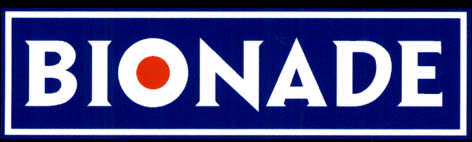 VKK Patentanwälte 2019
2. Case studies - food
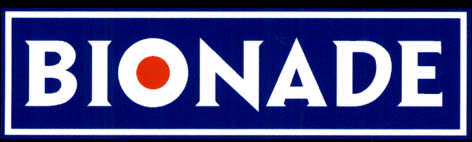 Bionade
VKK Patentanwälte 2019
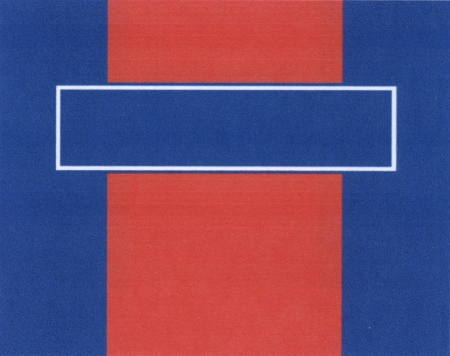 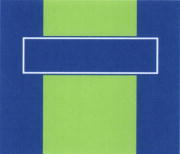 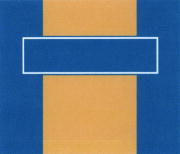 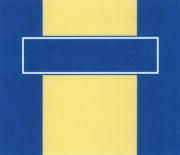 2. Case studies - food
DE 407 03 478.1
AT: 03.07.2007
VKK Patentanwälte 2019
2. Case studies - food
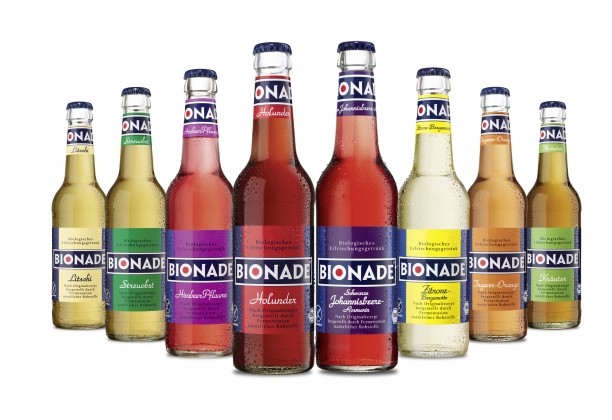 VKK Patentanwälte 2019
2. Case studies - food
VKK Patentanwälte 2019
2. Case studies - food
After 2010: 
	Sudden 30% rise of selling price; 
	large company took over
	no longer a small, likeable underdog company

Since 2018: 
	again a small company, but: 

„the rise will take as long as the previous decline.“
VKK Patentanwälte 2019
2. Case studies – kitchen aid
Vorwerk Thermomix 31:
	
	sales are dropping; 
	
	explanation:
	main features not protected;
	patents ineffective; 
	counterfeit products rise
	
	loss in exclusiveness
	loss in customer loyalty
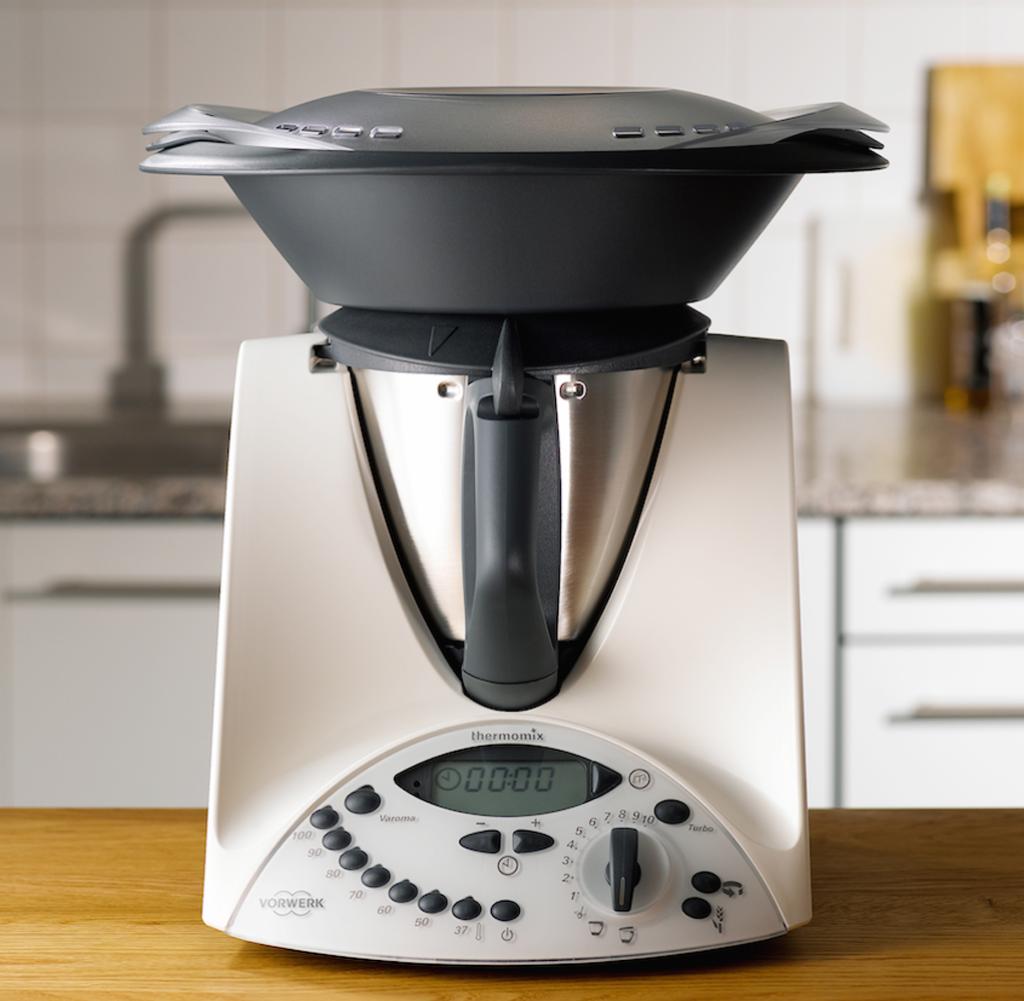 VKK Patentanwälte 2019
2. Case studies – kitchen aid
Vorwerk Thermomix 51:
	
	cooperation between:	
	R&D, Marketing, CEO

	features decisive for purchase
	must be defended

IP-strategy follows marketing strategy
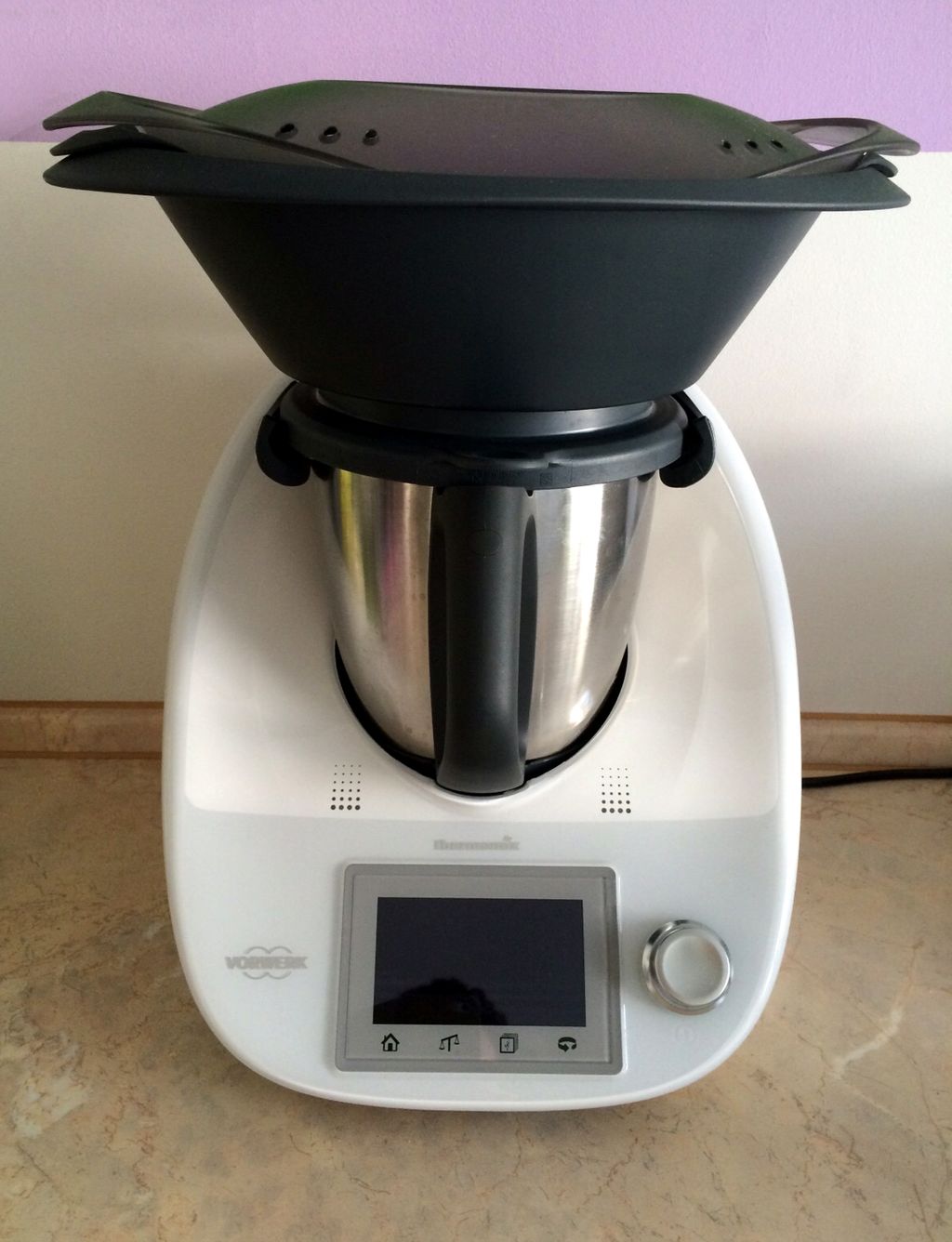 VKK Patentanwälte 2019
2. Case studies – kitchen aid
Vorwerk Thermomix 51:
	
	patents for the customer benefit
	as recognized by customer:

	151 Patents (10x > TM3)
	various trademarks
	various designs 	

	focus: rotating knives
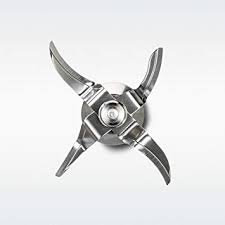 VKK Patentanwälte 2019
2. Case studies – kitchen aid
Vorwerk Thermomix 51:
	
	decisive features:
	fast, creative, healthy, economic, simple
	powerful:


The rotating knives!
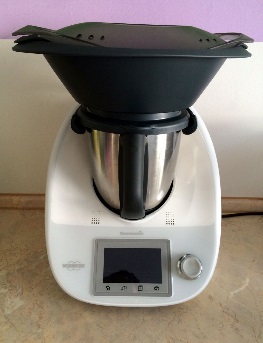 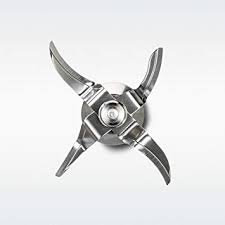 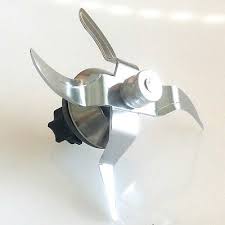 VKK Patentanwälte 2019
2. Case studies – kitchen aid
Vorwerk Thermomix 51:
	
	Trademarks:
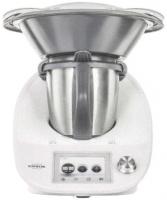 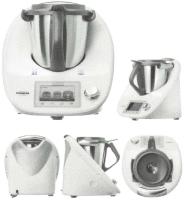 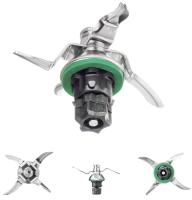 30 2014 059 961
30 2014 061 408
30 2014 059 962
VKK Patentanwälte 2019
2. Case studies – kitchen aid
Vorwerk Thermomix 51:
	
	Trademarks:
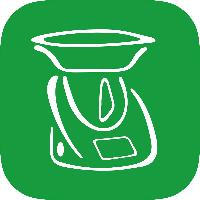 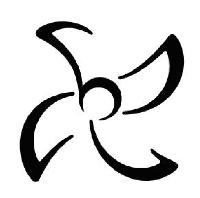 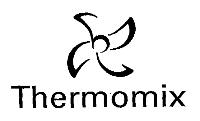 UM 008 121 428
UM 015 726 011
UM 003 772 341
VKK Patentanwälte 2019
2. Case studies – kitchen aid
Vorwerk Thermomix 51:
	
	Designs:
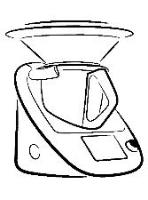 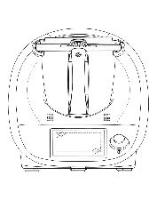 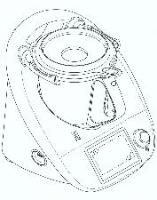 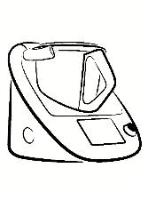 rCD 001 420 111
rCD 001 379 580
VKK Patentanwälte 2019
2. Case studies – kitchen aid
Vorwerk Thermomix 51:
	
	Designs:
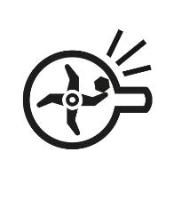 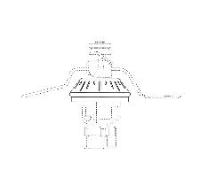 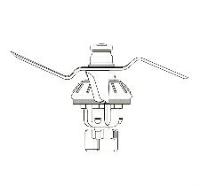 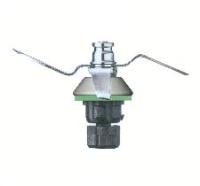 rCD 002 529 073
rCD 001 420 202
VKK Patentanwälte 2019
2. Case studies – kitchen aid
Vorwerk Thermomix 51:
Patents :
VKK Patentanwälte 2019
2. Case studies – kitchen aid
Vorwerk Thermomix 51:
Patents :
VKK Patentanwälte 2019
2. Case studies – kitchen aid
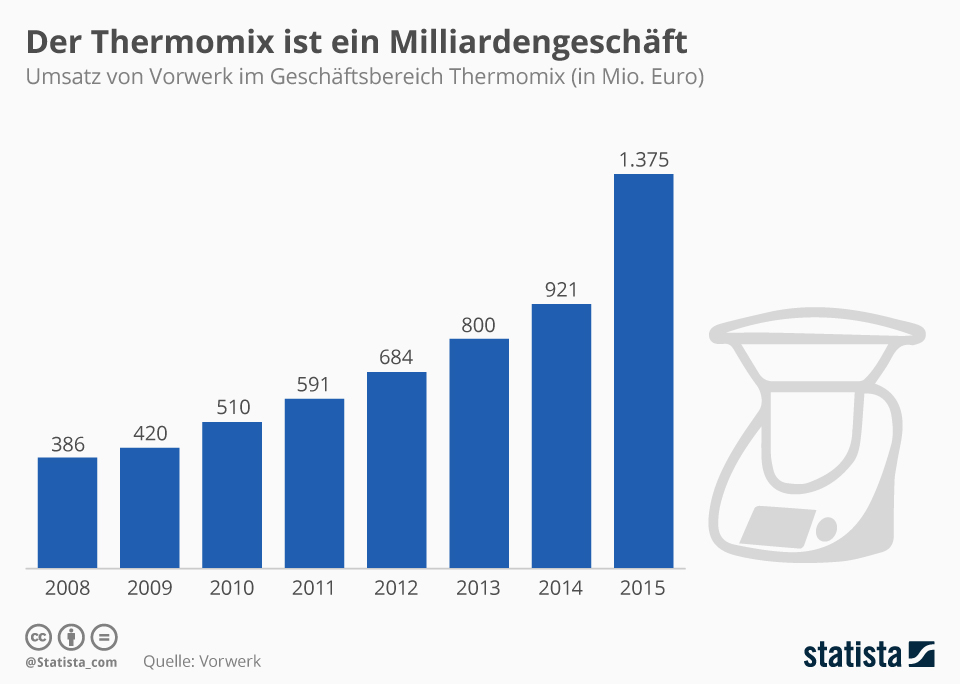 VKK Patentanwälte 2019
3. Summary
Strategic IP-rights: 

	cooperation between R&D, marketing, 	management
	
focus on customer benefit as perceived by 	customer where possible

	impeding of takeover of those features, paramount for purchase decision
VKK Patentanwälte 2019
3. Summary
Strategic IP-rights:
marketing
product
idea
protection
Factual protection: strong trademarks, strong sales channels;  
+
Juristic protection: Patents, trademarks, designs
VKK Patentanwälte 2019
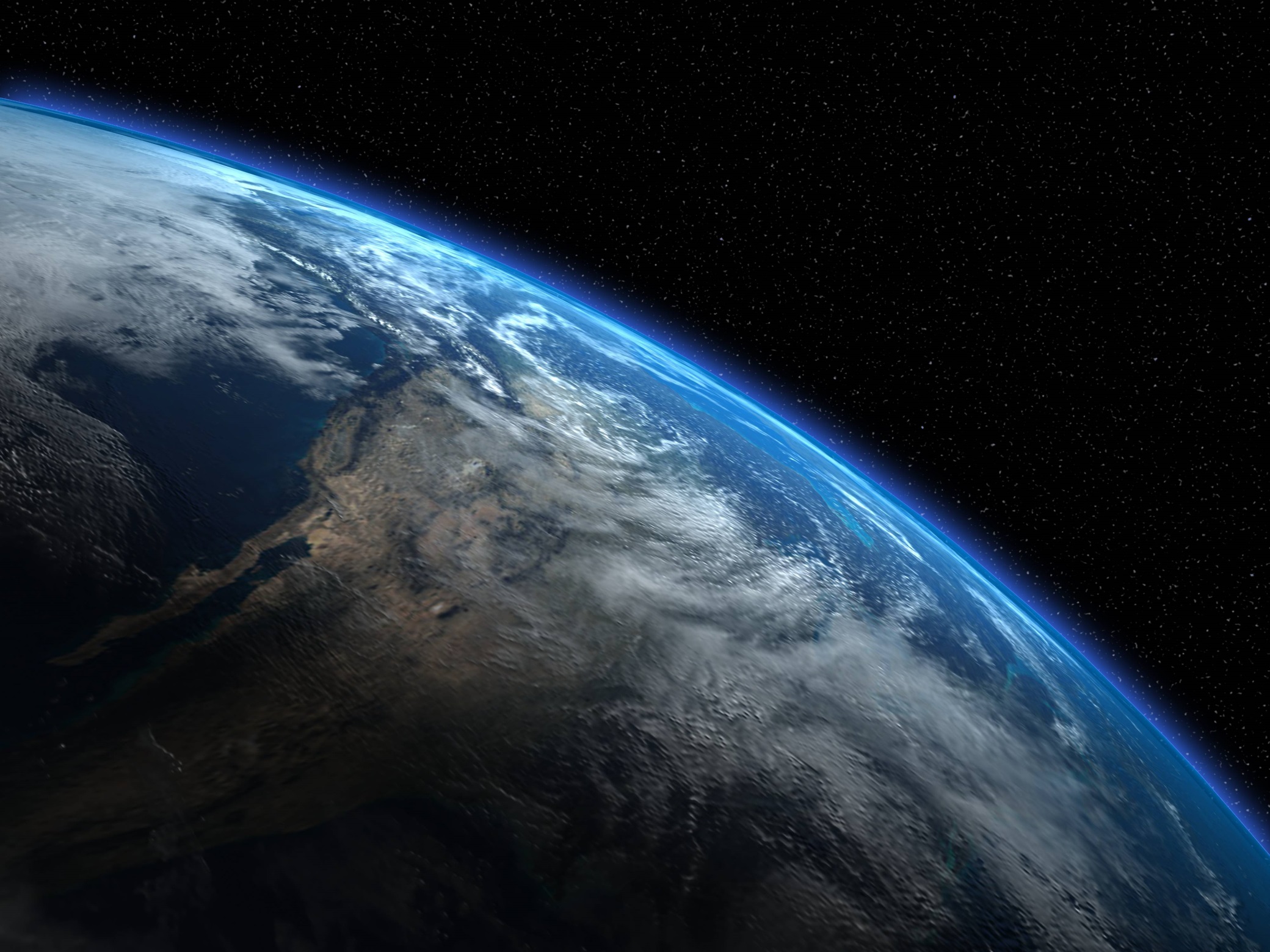 Thank you!
VKK Patentanwälte PartG mbB
Hamburg Kempten Munich Frankfurtwww.vkkpatent.com
VKK Patentanwälte 2019